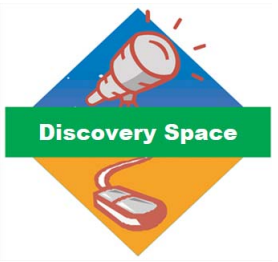 APOSPERITIS OR AUGERINOS(MORNING STAR)
CHRISTODOULAKIS NIKOS
PAGKRITION JUNIOR HIGH SCHOOL
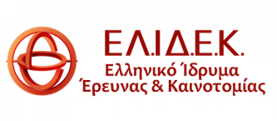 Look through Greek literature and poetry and find as many tales as possible that have something to do with Aphrodite(VENUS).
Listen to the following tale related to Aposperitis and Augerinos.https://www.openbook.gr/o-aposperitis-kai-o-aygerinos/
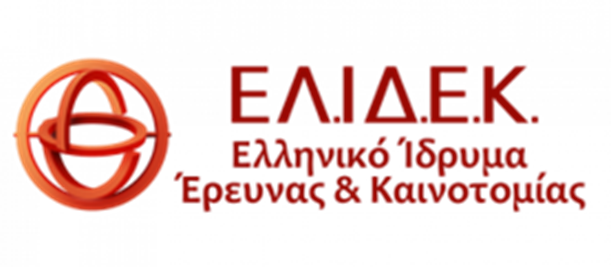 2. If you know that the angle that Venus forms with the horizon is 45° when it is at its zenith, then make a prediction about the possible distance between Venus and the Sun. 
https://solarsystem.nasa.gov/planets/venus/in-depth/
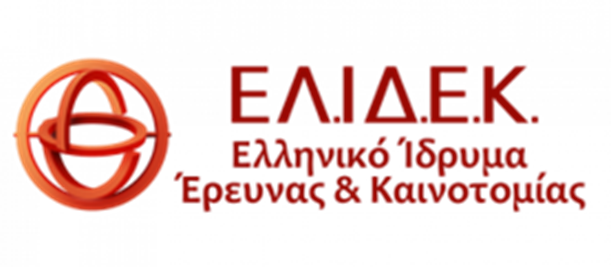 3.	What are the phases of Venus?
https://www.youtube.com/watch?v=n_46Zp9UHgs
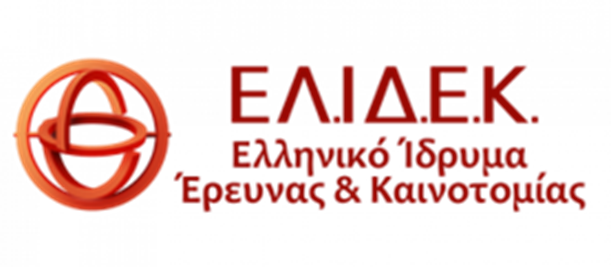